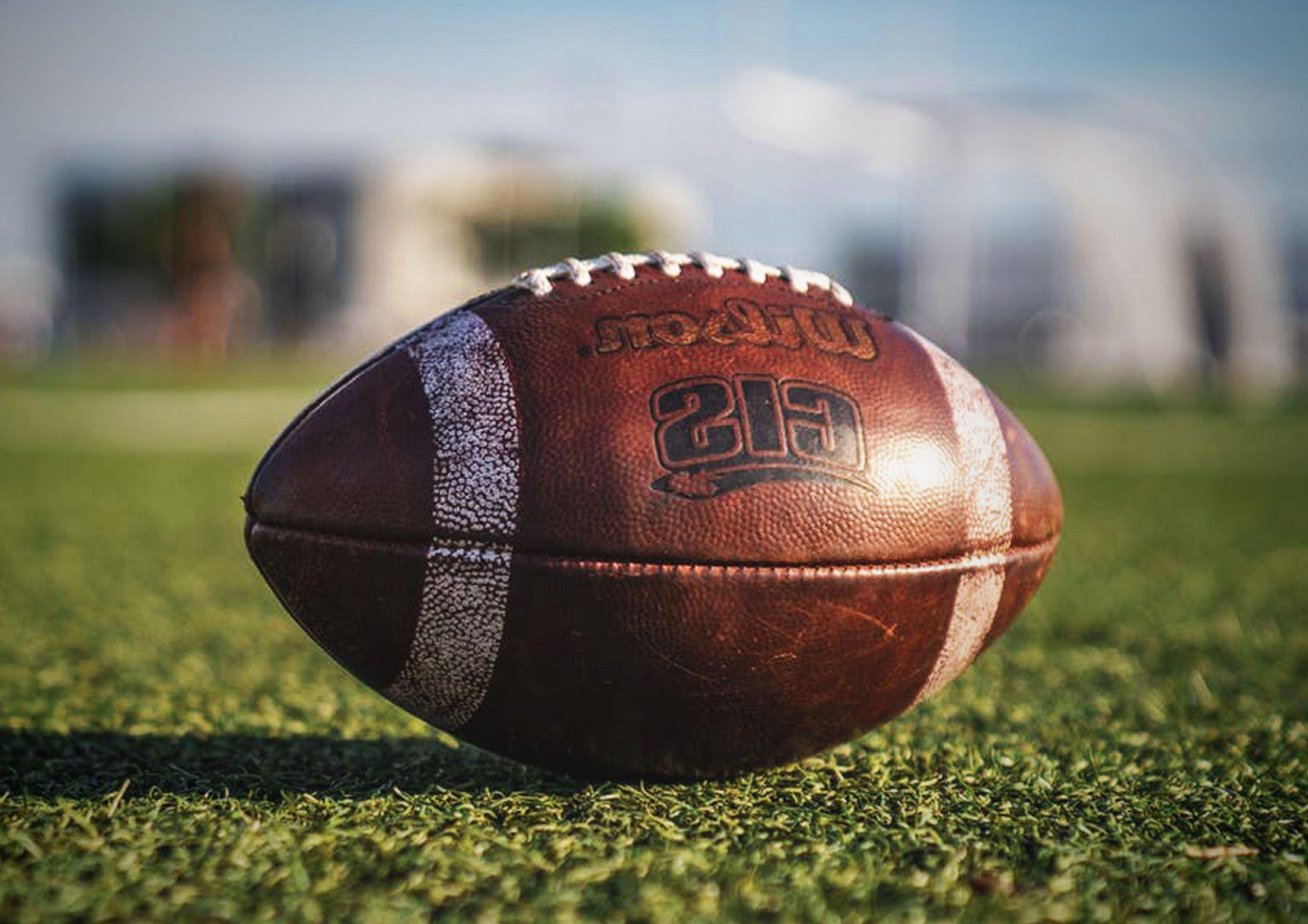 FOOTBALL SQUARES
COST PER
SQUARE:
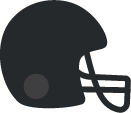 TEAM:
TEAM:
Q1:
Q2:
Q3:
FINAL: